Десятичные дроби
Повторительно-обобщающий урок
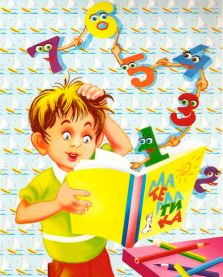 Учитель математики МОУ СОШ №6 п.Новый  Колбина Л.В.
Цели урока:
Закрепление полученных знаний, умений и навыков с десятичными дробями. Воспитание самостоятельности и сознательного отношения к учебе. Развитие памяти, внимания, мышления, интереса к математике.
Устные упражнения
Прочитайте десятичные дроби: 909,7; 0,55; 145,008; 2,7; 1,08; 0,041; 8,003; 14,08; 8,3; 6,075; 0,0092.
Вычислить:
Округлить десятичные дроби:
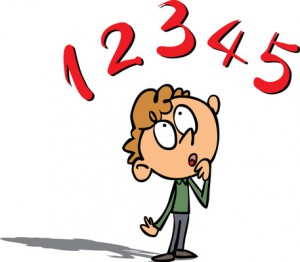 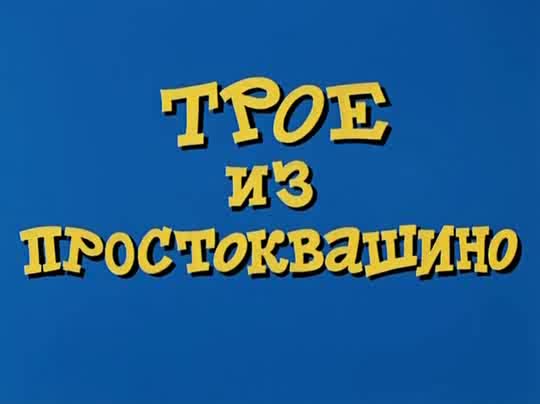 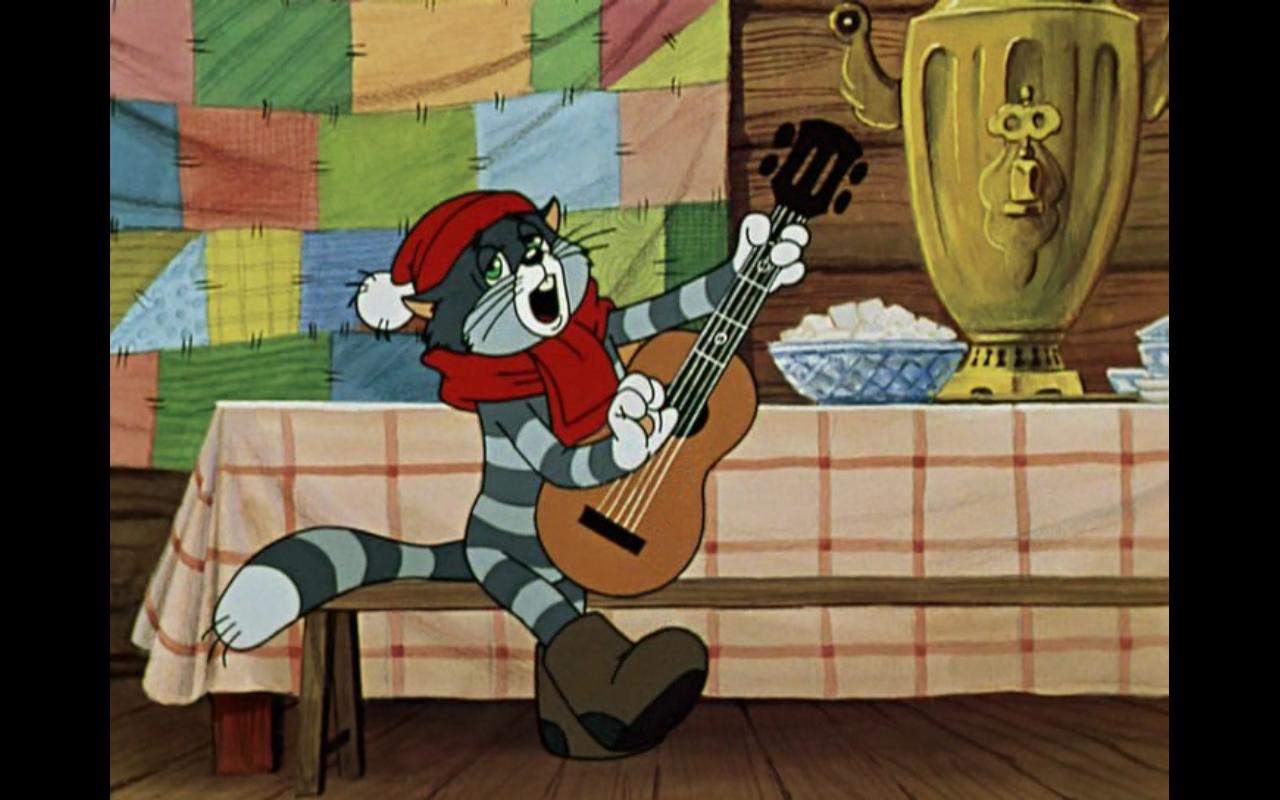 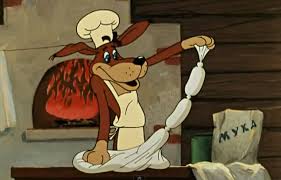 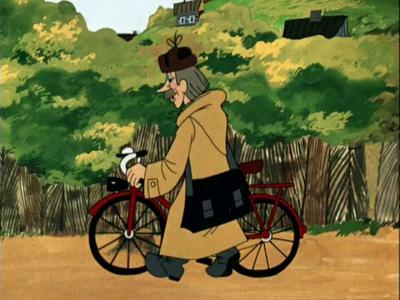 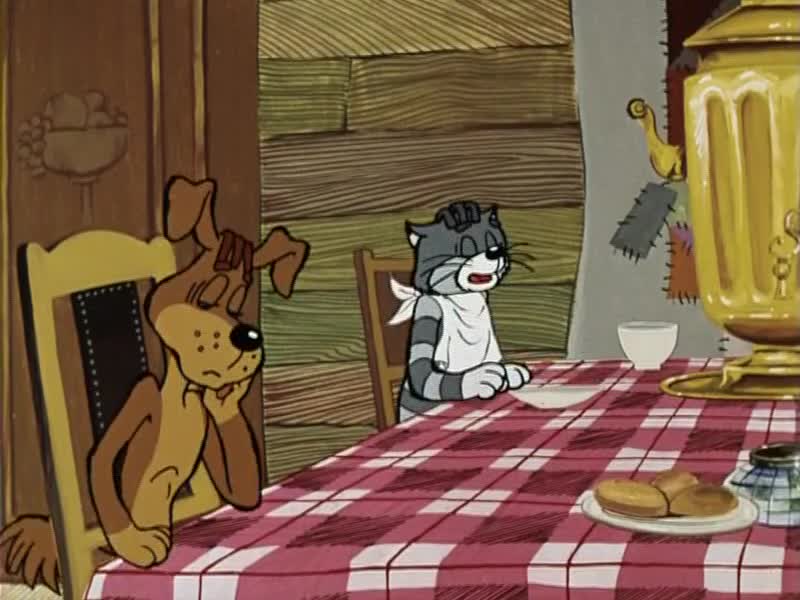 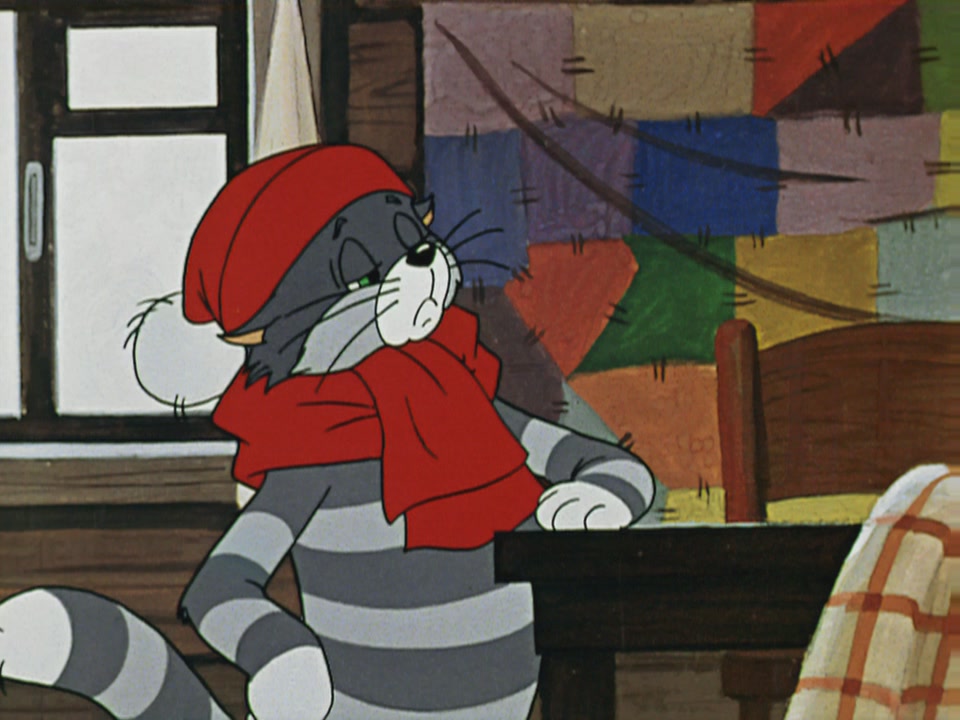 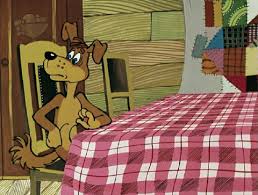 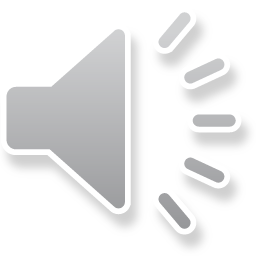 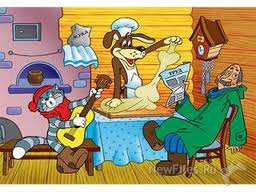 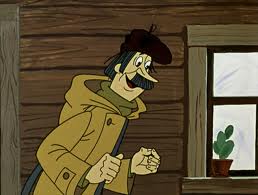 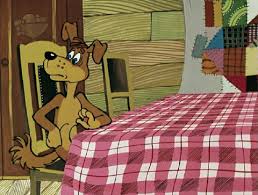 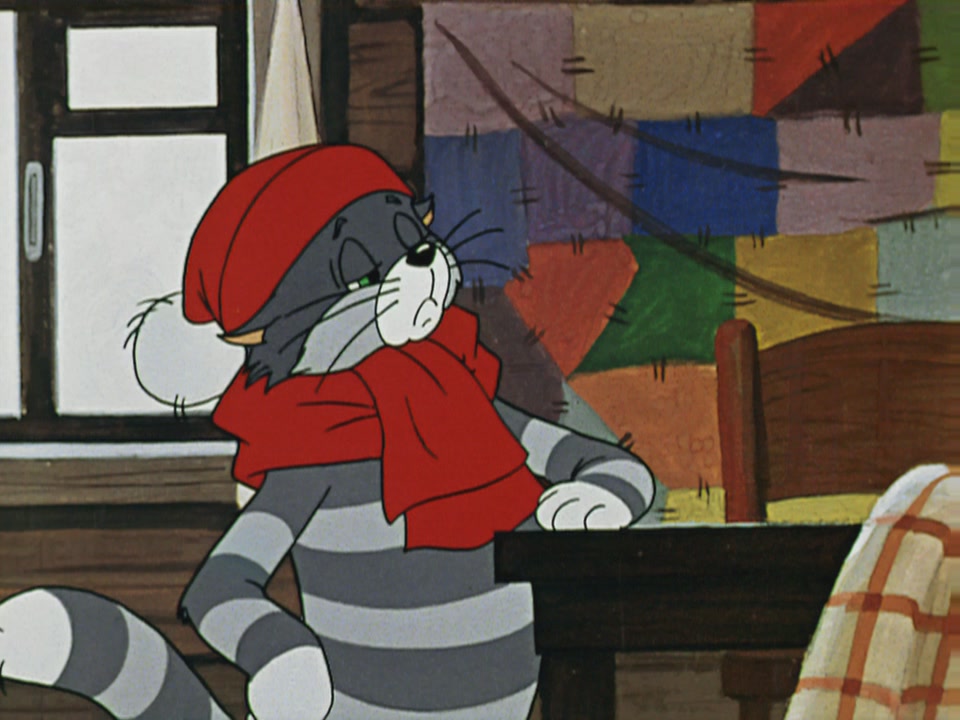 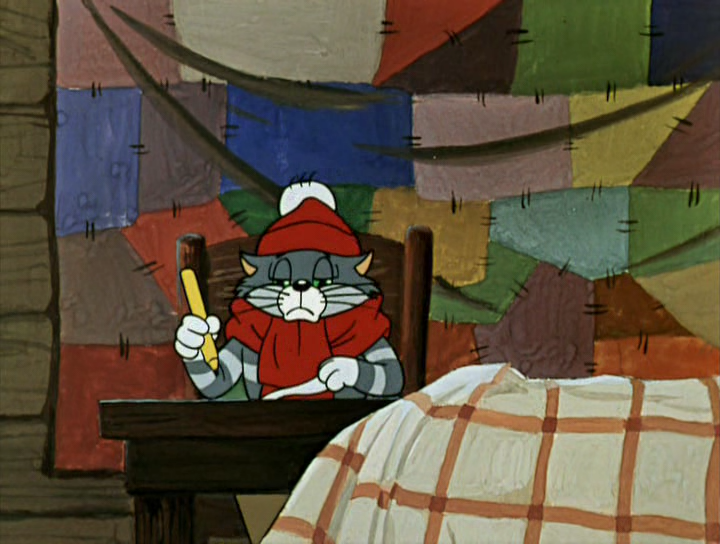 Решение задачи
Два теплохода движутся навстречу друг другу. Сейчас между ними 159 км.Первый теплоход имеет собственную скорость 24,5 км/ч и движется по течению, а второй теплоход имеет собственную скорость 28,5 км/ч и движется против течения. Через сколько часов они встретятся, если скорость течения 2,5 км/ч ?
Работа над задачей
1 Скорость первого теплохода по течению.
2 Скорость второго теплохода против течения.
3 Скорость приближения.   
4 Время.
24,5 км/ч
? ч
28,5км/ч
2,5км/ч
159км
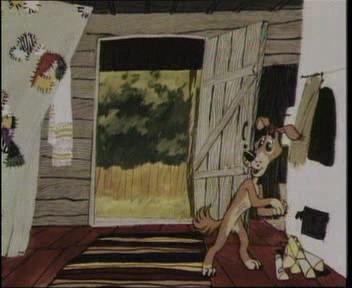 Самостоятельная работа
Заполнить таблицу:
Найти значение выражения:
(37,8*4-111,95)*12
(87,38*3-7,36)*21
Я прошу меня простить
Не сердись, не нужно,
Ни к чему такие ссоры,
Жить мы будем дружно!
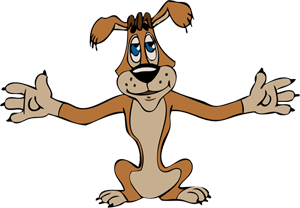 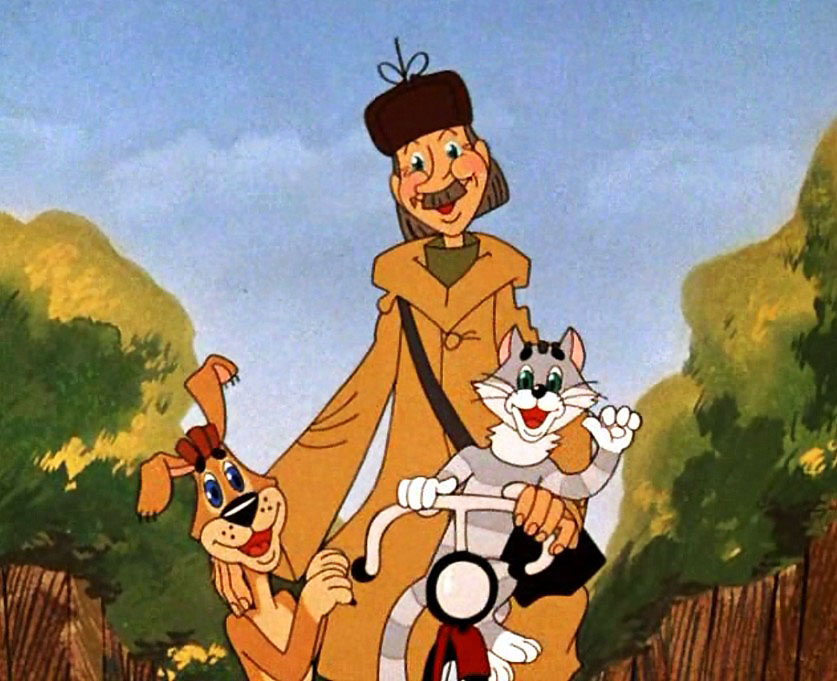